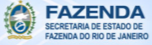 SUPERINTENDÊNCIA DE 
RELATÓRIOS E DEMONSTRATIVOS CONTÁBEIS
S U D E C
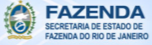 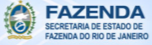 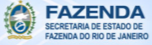 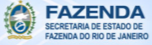 INSCRIÇÃO DE RESTOS A PAGAR
BOLETIM DE INSCRIÇÃO DE RP 

Os dados do Boletim de Inscrição de RP são de INTEIRA RESPONSABILIDADE DOS ÓRGÃOS OU ENTIDADES e a solicitação de inscrição deverá ocorrer até a data limite de 10/01/2020. 

Decreto nº 46.816 de 01/11/2019 (Encerramento de 2019) , Art. 6°, inciso II.
ATENÇÃO!!
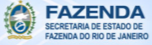 INSCRIÇÃO DE RESTOS A PAGAR
Para a inscrição de Restos a Pagar é necessário o preenchimento do Boletim de Inscrição no SIAFE-RIO.
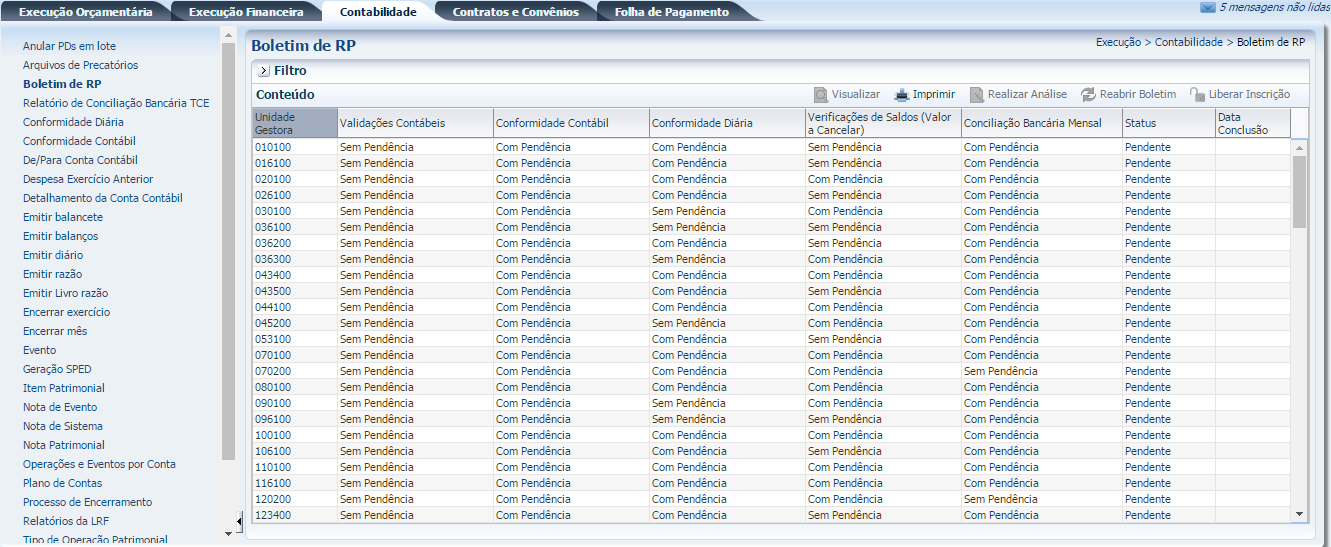 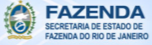 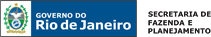 7
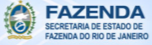 INSCRIÇÃO DE RESTOS A PAGAR
O Boletim  de RP mostrará os itens com pendências de regularização. Para visualizá-las deve-se clicar no item e a seguir em “Visualizar Pendência”. 
Para verificar os valores por Fonte de Recurso Detalhada que serão inscritos em  RPNP e os Empenhos sem Disponibilidade Financeira para Inscrição, deve-se clicar em “Capacidade Inscrição –RPNP”. Os valores por Fonte de Recurso que serão inscritos em RPP serão apresentados ao clicar em “Capacidade de Inscrição – RPP”.
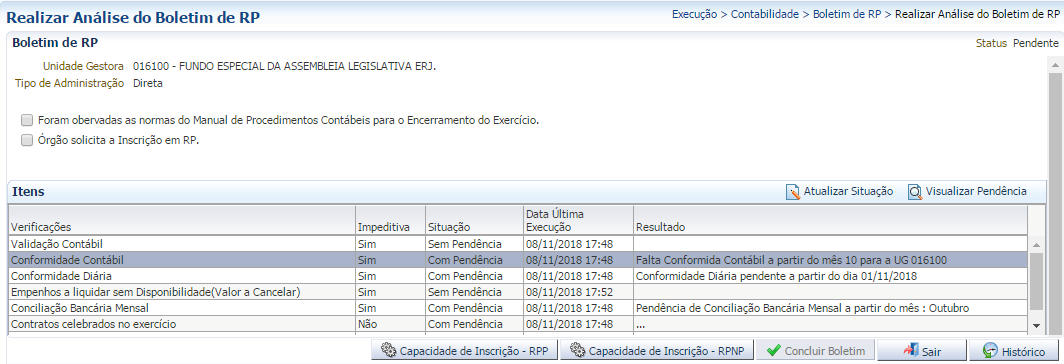 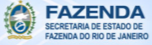 INSCRIÇÃO DE RESTOS A PAGAR
O Boletim de Inscrição de Restos a Pagar será atualizado automaticamente após o fechamento diário do SIAFE-Rio, podendo ser atualizado manualmente pelo usuário durante o dia após a regularização da pendência. A atualização manual ocorrerá quando o usuário clicar na linha da pendência e a seguir clicar em Atualizar Situação.
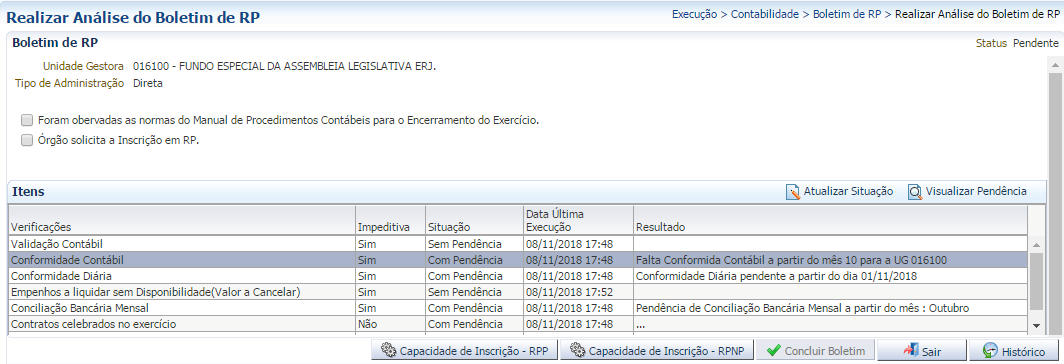 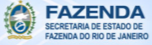 INSCRIÇÃO DE RESTOS A PAGAR
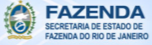 INSCRIÇÃO DE RESTOS A PAGAR
EMPENHOS A LIQUIDAR SEM DISPONIBILIDADE FINANCEIRA 

A falta de cancelamento dos empenhos sem Disponibilidade Financeira impede a CONCLUSÃO DO BOLETIM e como consequência, “NENHUM RP SERÁ INSCRITO”, independente de haver Disponibilidade Financeira ou não. 

Ou seja, caso a UG tenha saldos de empenhos a liquidar em várias fontes de recursos detalhadas e em uma delas NÃO haja Disponibilidade Financeira e esta não for cancelada, impedirá a inscrição de TODO o RP da UG.
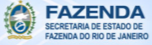 EMPENHOS A LIQUIDAR SEM DISPONIBILIDADE FINANCEIRA 

Para fins de inscrição em Restos a Pagar, os Empenhos a Liquidar sem Disponibilidade Financeira por Fonte de Recurso, deverão ser cancelados pelo Órgão antes da conclusão do Boletim de RP, ou seja, até 09/01/2020 (o dia anterior à Solicitação da Inscrição). 

Os Órgãos deverão priorizar para fins de cancelamento, os empenhos a liquidar não exigíveis (empenhos para os quais inexista passivo)  registrados na conta  Crédito Empenhado a Liquidar e a seguir os empenhos exigíveis (entendidos como aqueles cujo fato gerador já tenha ocorrido, mas que não é possível efetuar a liquidação formal) registrados na conta Crédito Empenhado em Liquidação.
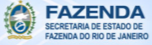 INSCRIÇÃO DE RESTOS A PAGAR
Para anular a Nota de Empenho para o qual NÃO houve liquidações:
 - Execução/Execução Orçamentária/Nota de Empenho
 - A seguir escolher a NE a cancelar, clicar em  Alterar e depois em ANULAR,   aparecerá a tela abaixo:
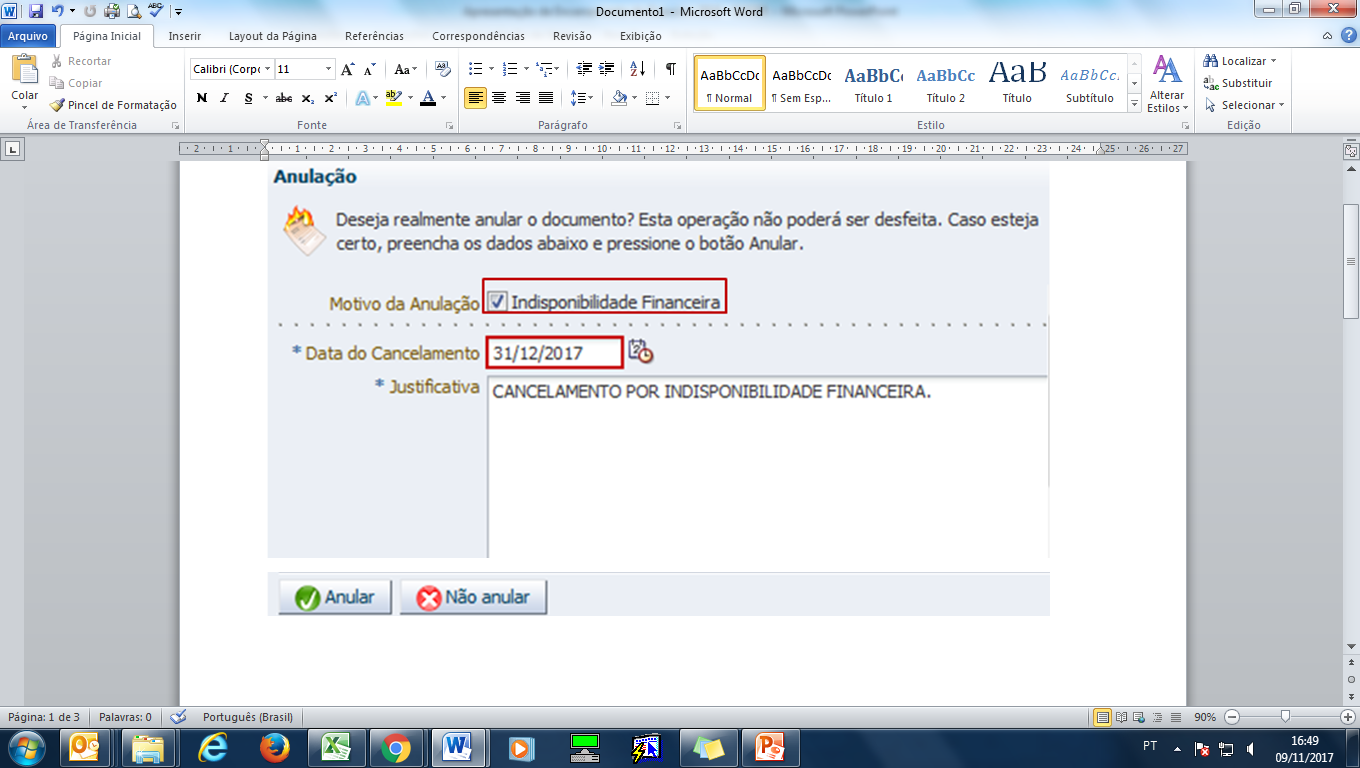 31/12/2019
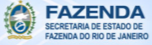 INSCRIÇÃO DE RESTOS A PAGAR
Para cancelar saldo de Nota de Empenho o usuário deverá seguir o roteiro abaixo:
 - Execução/Execução Orçamentária/Nota de Empenho
 - A seguir escolher a NE , clicar em  copiar e a seguir marcar as opções a seguir:
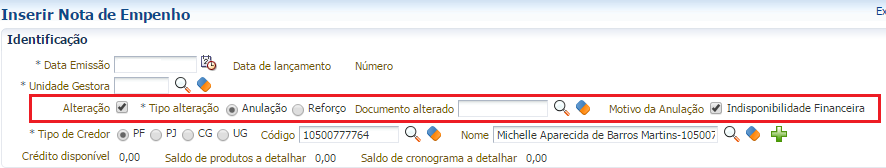 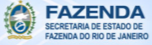 INSCRIÇÃO DE RESTOS A PAGAR
!
IMPORTANTE

Para inscrição de Restos a Pagar, as despesas financiadas com recursos vinculados (Convênios) deverão ser liquidados  até o limite da disponibilidade Financeira no exercício. 
Para efeito de apuração do Limite de Disponibilidade Financeira para fins inscrição de RPNP, não serão computados os valores registrados nas contas contábeis do grupo 1.1.1.1.2.20.00 – Limite de saque com Vinculação de Pagamento.
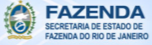 INSCRIÇÃO DE RESTOS A PAGARArt. 6º, Inciso IV, parágrafo 5º
“A não inscrição de Empenhos a Liquidar por indisponibilidade de caixa não resulta na extinção do passivo,...” 

Portanto,
Os valores cancelados por indisponibilidade financeira para inscrição em RPNP referente a empenhos exigíveis registrados na conta Créditos Empenhados em Liquidação, e

Os valores cancelados referente a despesas  financiadas com recursos vinculados (Convênios) que tenham ultrapassado o limite de disponibilidade financeira de caixa, não podendo assim ser inscritos em RPP,
deverão ter suas respectivas  obrigações  registradas no Passivo Permanente, observando o disposto nos princípios contábeis da competência e oportunidade.
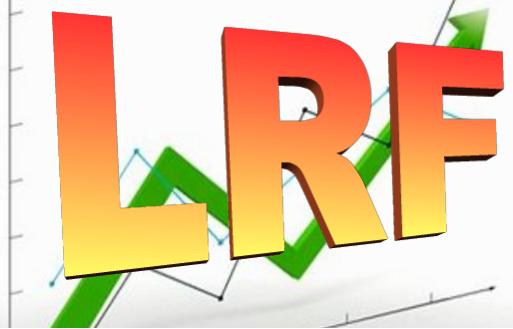 Prazos  dosrelatórios  da  l.r.f.
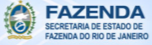 DECRETO DE ENCERRAMENTOPRAZOS PARA LRF
O Estado do Rio de Janeiro deverá publicar os anexos do Relatório Resumido de Execução Orçamentária - RREO referente ao 6º Bimestre de 2019 e do Relatório de Gestão Fiscal - RGF referente ao 3º Quadrimestre de 2019 até 30/01/2020 em cumprimento a Lei de Responsabilidade Fiscal – LRF.  (Art. 52, 53 e 54)
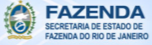 DECRETO DE ENCERRAMENTOPRAZOS PARA LRF – ART. 13
Os procedimentos contábeis necessários para cumprimento dos prazos estabelecidos pela LRF deverão estar concluídos até:
15 de janeiro de 2020 - Registros de natureza orçamentária e financeira.
22 de janeiro de 2020 - Registros de natureza patrimonial e típica de controle.
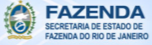 DECRETO DE ENCERRAMENTOPRAZOS PARA LRF
Para a inscrição contábil dos Restos Pagar 2019 (17 de Janeiro de 2020), o STATUS do mês no SIAFE-RIO será alterado de 12 para 13. Esse procedimento mantém bloqueadas todas as contas contábeis que são utilizadas na elaboração dos relatórios da LRF.
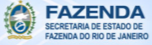 DECRETO DE ENCERRAMENTOPRAZOS PARA LRF
A partir de 16 de janeiro de 2020 os  registros de natureza patrimonial e típica de controle somente serão autorizados após solicitação de liberação, via comunica (UG 200700 - SUDEC), para  analisar as contas que serão movimentadas a fim de não prejudicar a elaboração dos relatórios da LRF.
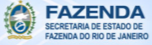 DECRETO DE ENCERRAMENTOPRAZOS PARA LRF
As liberações das contas contábeis deverão ser solicitadas, para contabilização no mês 013, indicando:
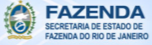 Modelo de COMUNICA
ASSUNTO: LIBERAÇÃO PARA REGISTRO NO MÊS 013 
TEXTO : A/C SUDEC
 
SOLICITO A LIBERAÇÃO PARA REGISTRO NA(S) CONTA(S) CONTÁBEIS(INDICAR CONTAS CONTÁBEIS), NO(S) TIPO(S) (INDICAR OS TIPOS PATRIMONIAIS), NO(S) ITEM(S) (INDICAR OS ITENS PATRIMONIAIS), NA(S) OPERAÇÕES PATRIMONIAIS (INDICAR AS OPERAÇÕES PATRIMONIAIS) DA(S) UNIDADE(S) GESTORA(S) (INDICAR CÓDIGO DAS UG’S).
 
ATT. 
NOME 
MATRICULA 
TELEFONE
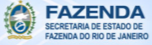 DECRETO DE ENCERRAMENTO ART. 11
Para fins de elaboração da Prestação de Contas de Governo do Exercício de 2019, os respectivos responsáveis deverão encaminhar a documentação (incisos I a XV) diretamente  à SUBCONT.

Os documentos referentes aos Incisos I a XIV deverão ser encaminhados exclusivamente em formato digital, para o email subcont@fazenda.rj.gov.br ou em Compact Disc - CD.
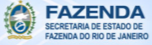 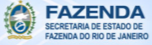 PORTARIA SUBCONT Nº 01 DE 02 DE OUTUBRO DE 2018
DECLARAÇÃO ANUAL DO CONTADOR
Art. 1º - Determinar às Assessorias de Contabilidade -ASSCON‘s ou equivalentes de todas as Unidades Gestoras integrantes do SIAFE-Rio a obrigatoriedade de emissão da Declaração Anual do Contador.

Prazo Previsto no Decreto de Encerramento: 02/03/2020.
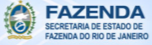 PORTARIA SUBCONT Nº 01 DE 02 DE OUTUBRO DE 2018
DECLARAÇÃO ANUAL DO CONTADOR
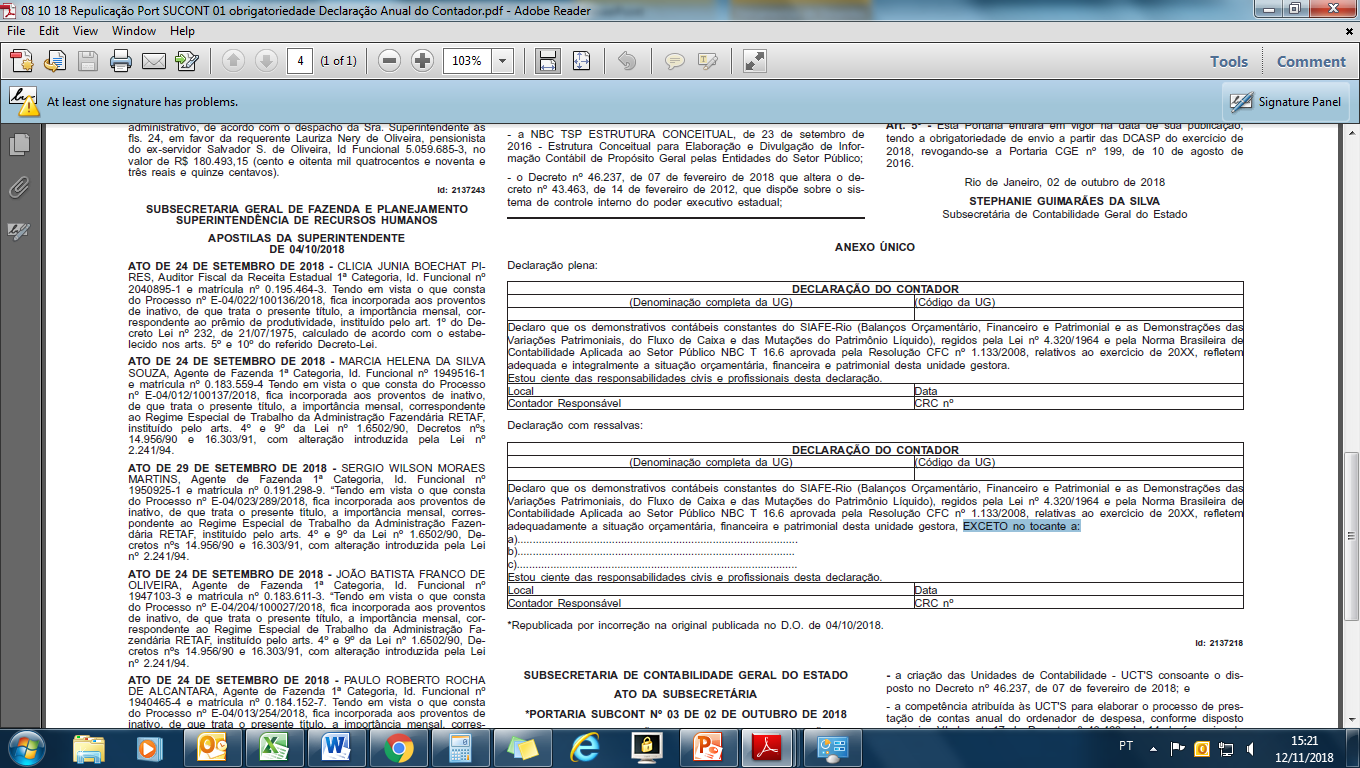 VALIDAÇÕES CONTÁBEIS (LISCONTIR),
SALDOS CONTÁBEIS A ANALISAR,
ETC
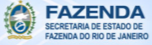 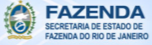 DEMONSTRAÇÕES CONTÁBEIS(Prestação de Contas Anual/2019)
Somente após o ENCERRAMENTO DO EXERCÍCIO (mês 14) os Demonstrativos Contábeis DEFINITIVOS, que farão parte da Prestação de Contas Anual,  deverão ser extraídos do SIAFE-RIO  e do FLEXVISION.
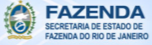 DEMONSTRAÇÕES CONTÁBEIS(Prestação de Contas Anual/2019)
Demonstrações da Lei 4.320/64 (Adm. Direta, Fundos, Fundações e Autarquias) 
Opção no SIAFE-Rio: EXECUÇÃO/CONTABILIDADE/EMITIR BALANÇOS.
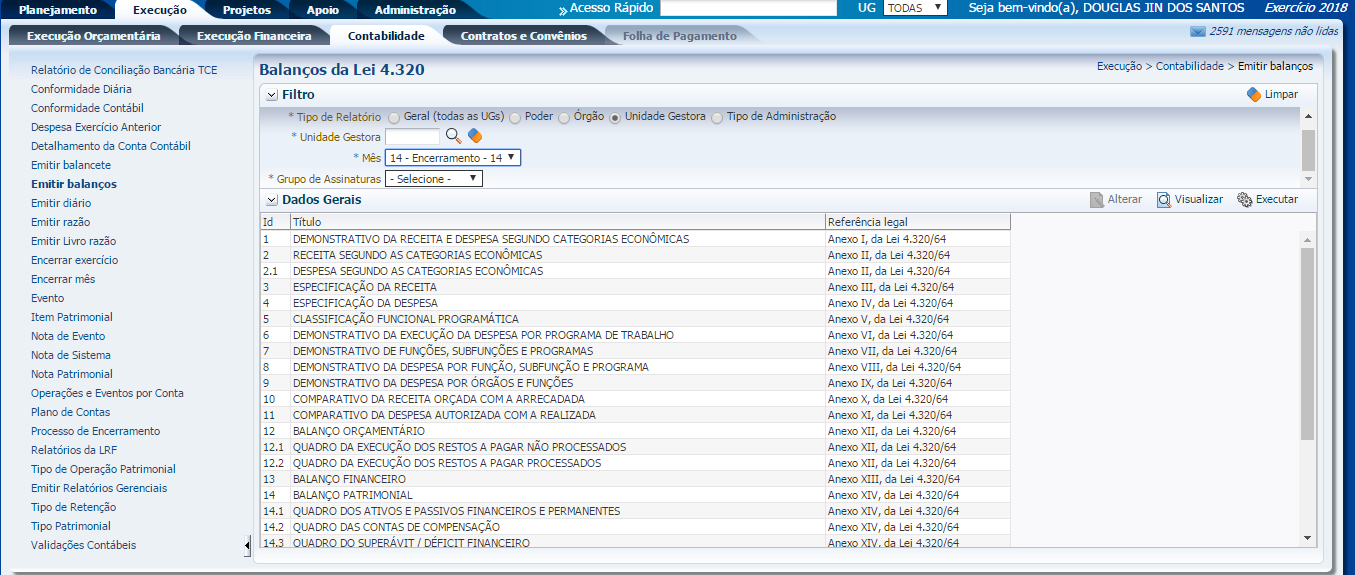 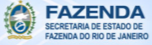 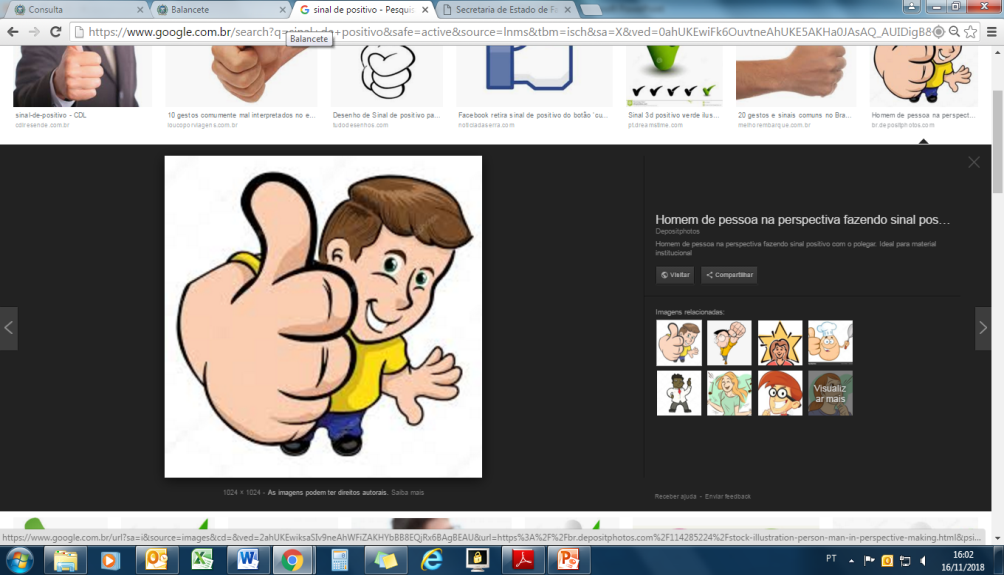 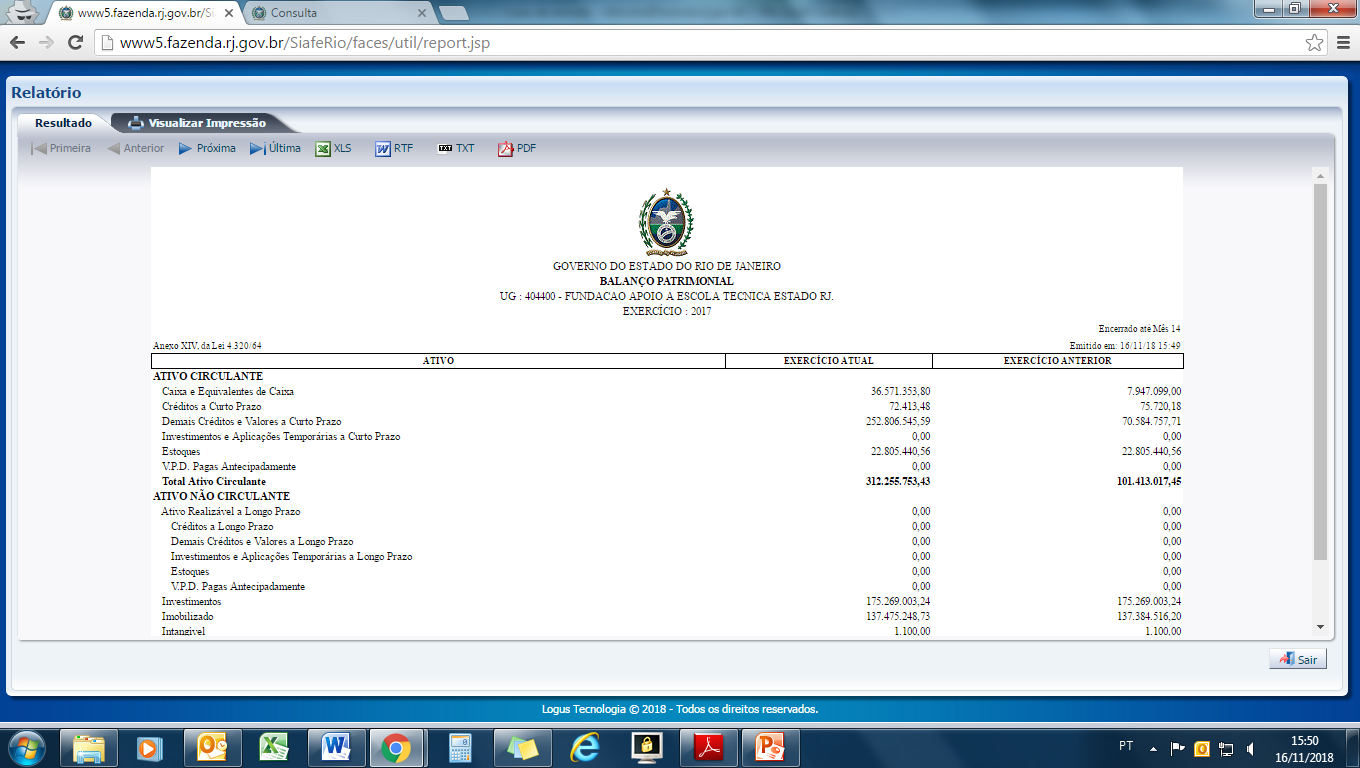 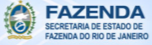 DEMONSTRAÇÕES CONTÁBEIS(Prestação de Contas Anual/2019)
Demonstração das Mutações no Patrimônio Líquido - DMPL 
(Empresas Públicas e Sociedades de Economia Mista) 
Caminho no FLEXVISION:  
“03.1 - FLEXVISION SUGER > CCBAL > DECOB > DEMONSTRAÇÕES 6.404/76  > 2019”.
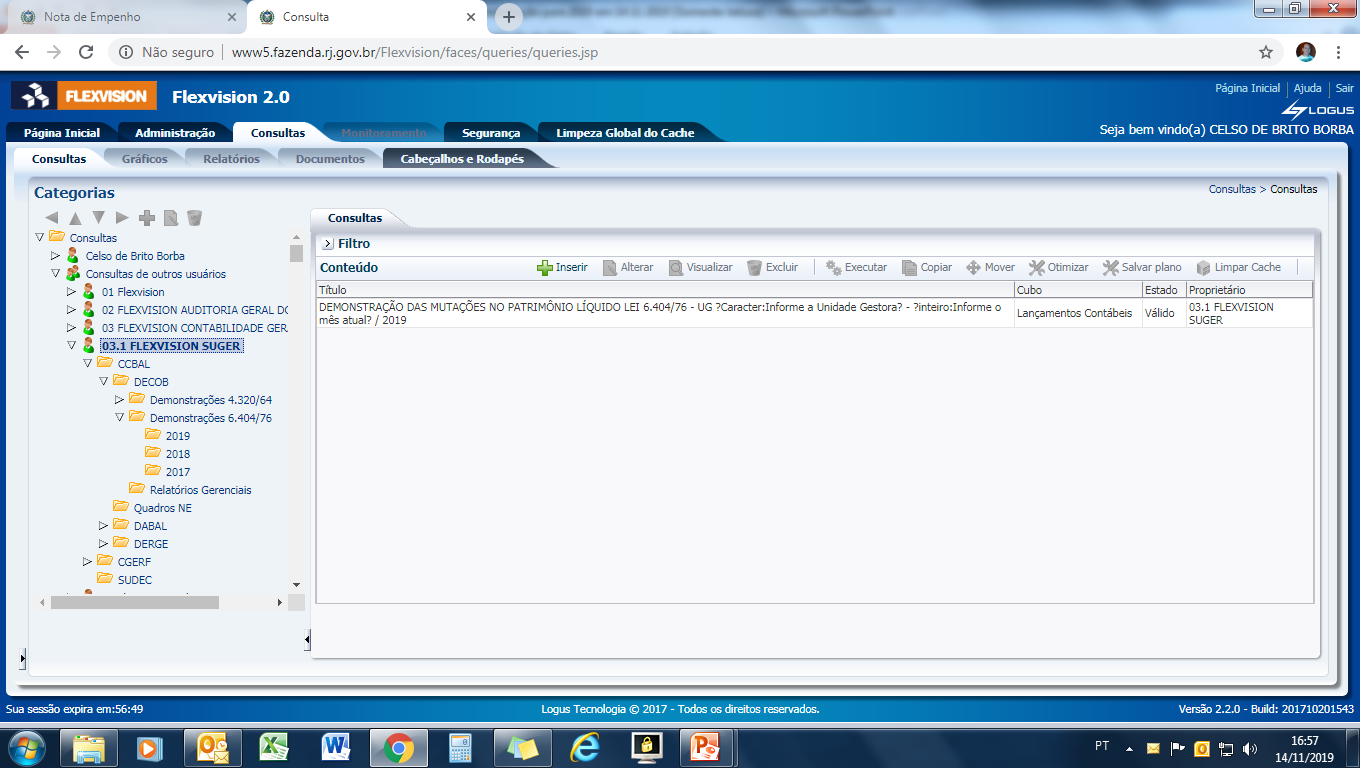 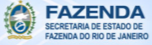 DEMONSTRAÇÕES CONTÁBEIS(Prestação de Contas Anual/2019)
Demonstração das Mutações no Patrimônio Líquido - DMPL 
(Empresas Públicas e Sociedades de Economia Mista) 
Caminho no FLEXVISION:  
“03.1 - FLEXVISION SUGER > CCBAL > DECOB > DEMONSTRAÇÕES 6.404/76  > 2019”.
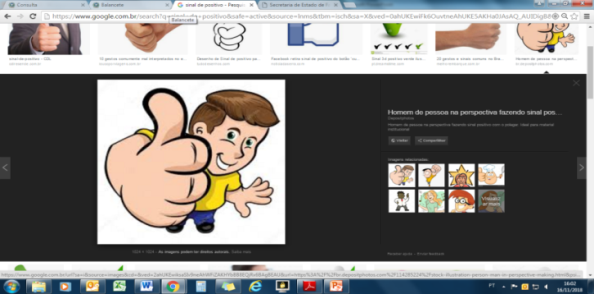 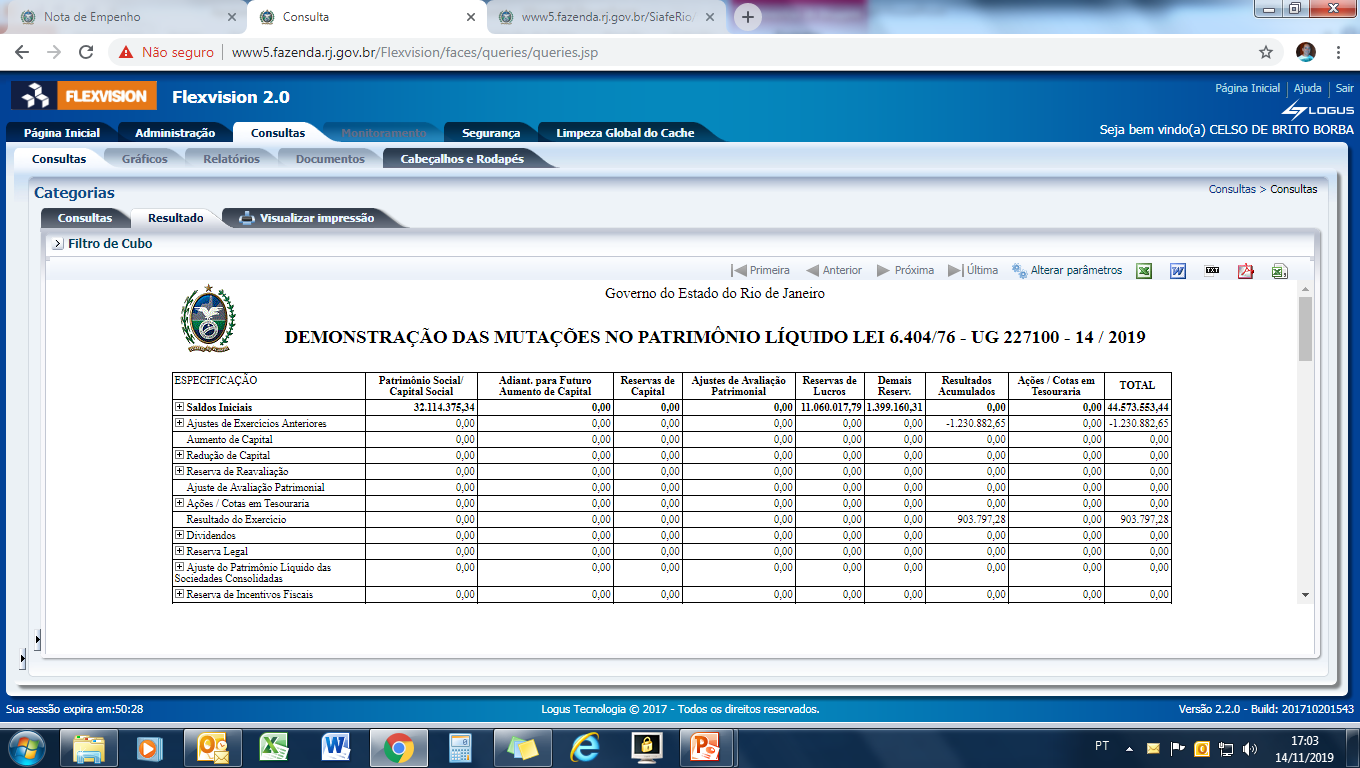 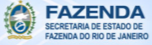 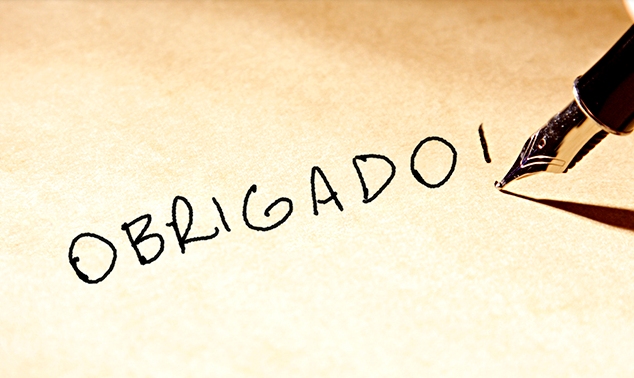